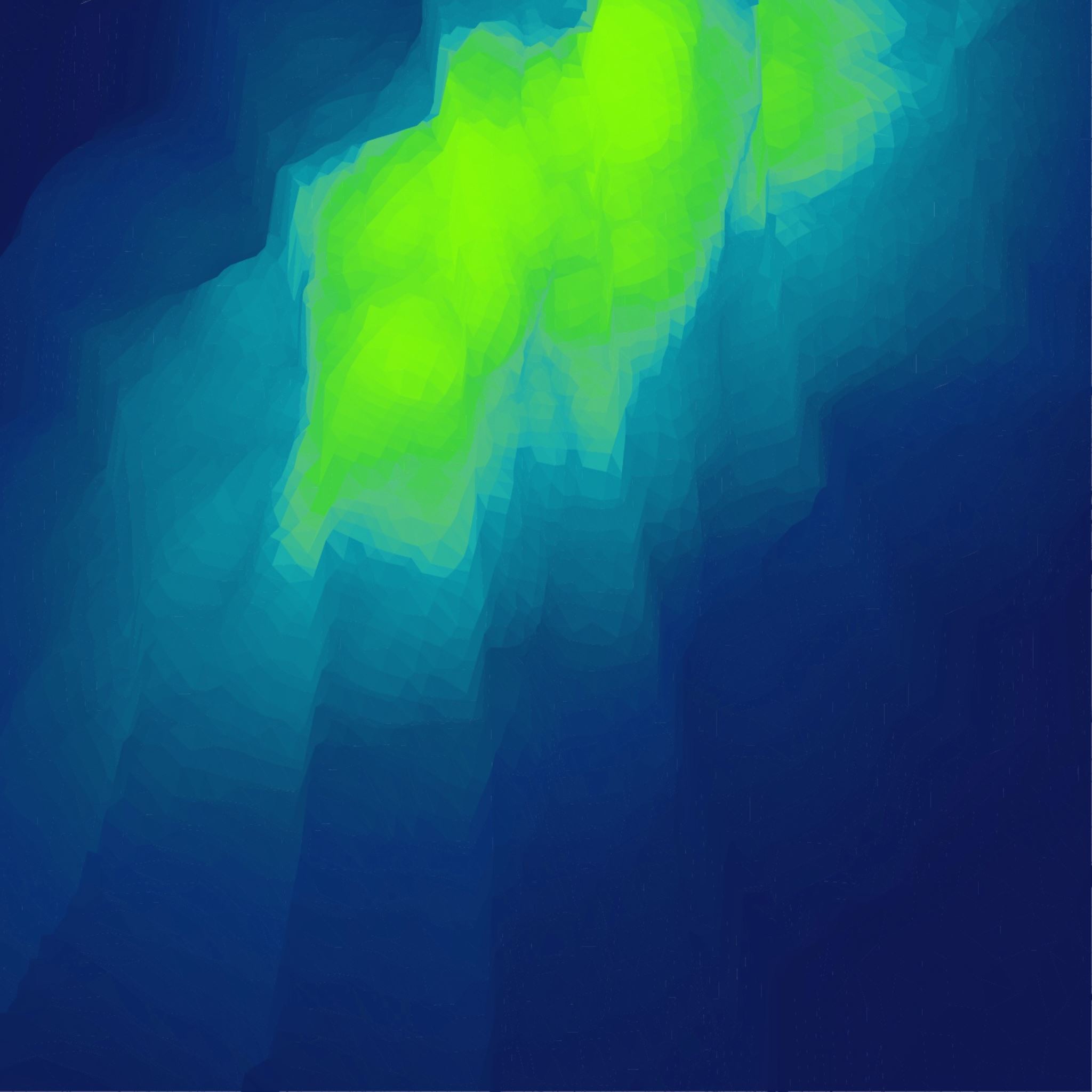 Boj zblízka
Kryty
Boj zblízka
Cíl: seznámit se s kryty -  účel je zabránit či odrazit bezprostřední fyzický útok (kryty: na horní pásmo, na střední pásmo, na spodní pásmo, pomocí tyčovitého předmětu)

Průběh: průpravné cvičení, kryty na horní pásmo (horizontální, dlaní, šikmý – jednoduchý a dvojitý), kryt na střední pásmo (vnější), kryt na spodní pásmo (vnitřní), kryty pomocí tyčovitého předmětu
Kryty
Účelem krytů v BZ je zabránění či odražení bezprostředního fyzického útoku.
 Zásady provádění krytů: dynamika, přesnost, síla, správné načasování (účinnost krytu závisí i na přizpůsobení rychlosti úderu či kopu protivníka)
 Krycí plochy: malíková hrana, patka dlaně, předloktí, holenní kost, vnější, vnitřní a spodní část chodidla.
Seznam literatury
VÁGNER, Michal. K teorii boje zblízka. Praha: Karolinum, 2008. ISBN 978-80-2461-476-2.
 VÁGNER, Michal. 1. stupeň boje zblízka. Praha: 2008.